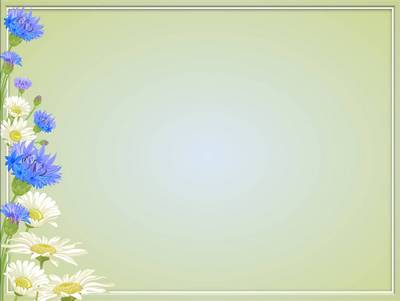 Аналіз навчальних досягнень за І семестр 2014/2015 н. р.
ЗОШ І-ІІІ ст. смт Запитів
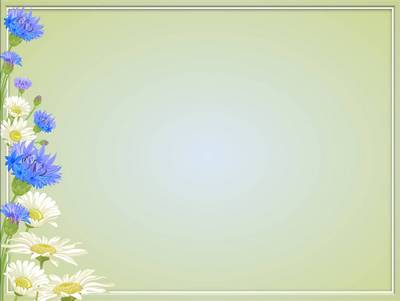 3-4 класи
І місце – 4 клас – 9,48
ІІ місце – 3А клас – 9,26
ІІІ місце – 3Б клас – 8,82
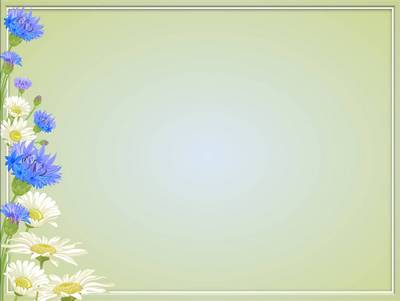 5-8 класи
І місце – 5Б клас – 9,12
ІІ місце – 5А клас – 8,60
ІІІ місце – 6Б клас – 8,5
ІV місце – 7 клас – 7,72
V місце – 6А клас – 7,55
VІ місце – 8Б клас – 7,5
VІІ місце – 8А клас – 6,91
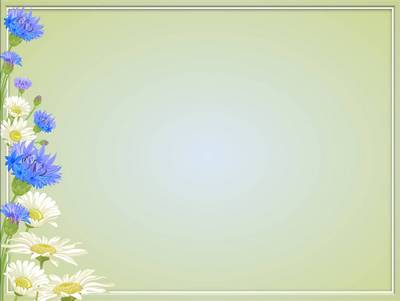 9-11 класи
І місце – 11 клас – 7,79
ІІ місце – 10 клас – 6,81
ІІІ місце – 9Б клас – 6,73
ІV місце – 9А клас – 5,44
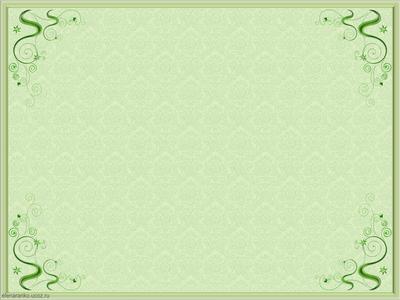 Призери районних олімпіад
Математика
І місце Ткач Натан 6Б клас
Вчитель Байда Л.В.
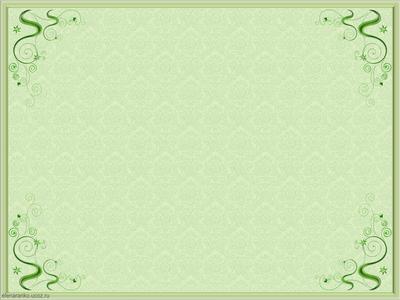 Призери районних олімпіад
Фізика
ІІІ місце Ткач Назар
7 клас
Вчитель Ярема Б.Л.
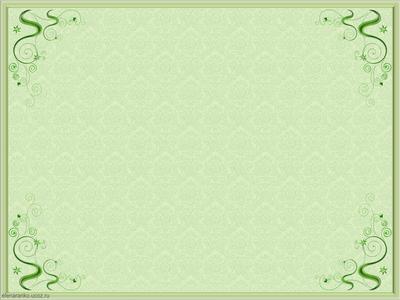 Призери районних олімпіад
Хімія
ІІІ місце Кудь Анастасія
Вчитель Петришин Н.М.
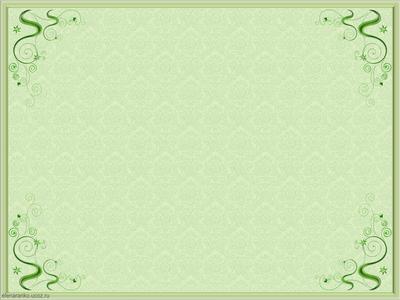 Призери районних олімпіад
Біологія
ІІІ місце Кузьо Віра
8А клас
Вчитель Кулик О.В.
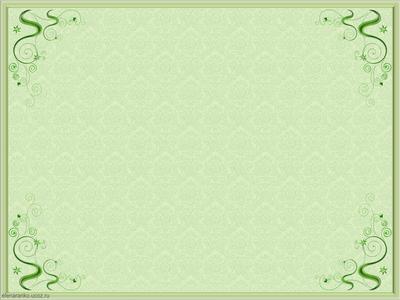 Призери районних олімпіад
Біологія ІІІ місце Лисик Христина 10 клас вчитель Манько Р.Б.
Біологія ІІІ місце Кудь Анастасія 9Б клас вчитель Манько Р.Б.
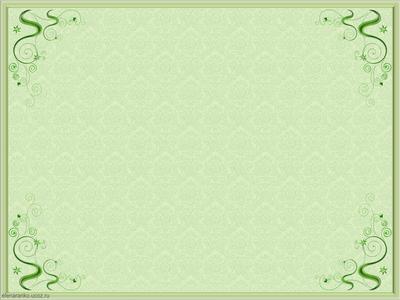 Мовно-літературний конкурс ім. Т.Г.Шевченка
ІІ місце
Ткач Натан
6Б клас
Вчитель Галамага Г.І.
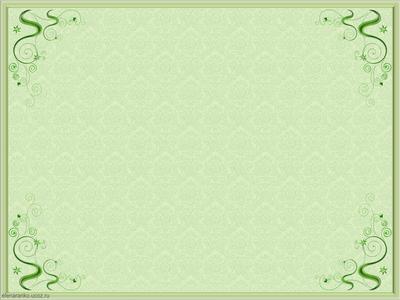 Конкурс знавців української мови ім. П.Яцика
ІІІ місце Коман Максим 3А клас вчитель Зуб Г.М.
ІІІ місце Гладьо Данило 4 клас вчитель Швагуляк В.І.
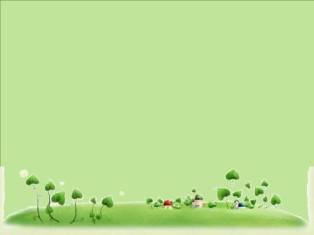 Рейтинг предметів
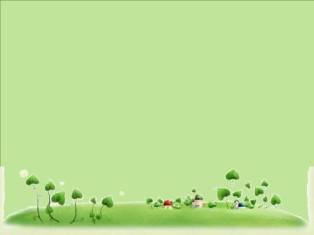 Рейтинг предметів
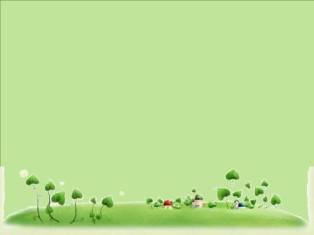 Рейтинг школи
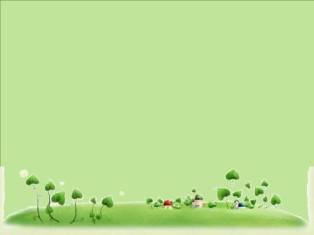 Кількість призових місць
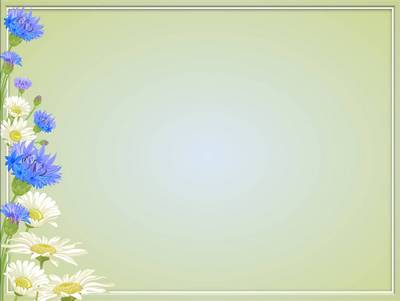 Хай удача і натхнення
Вас не залишає,
Щирість, радість і завзяття
Вам Бог посилає!